Найкращі країни світу
Чудове місто на воді - Венеція
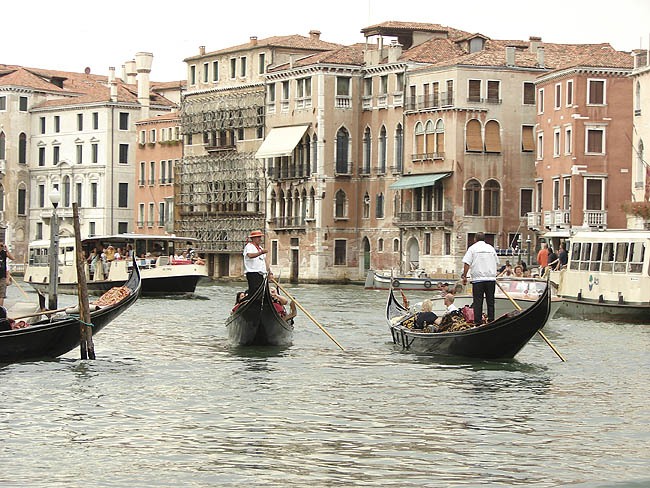 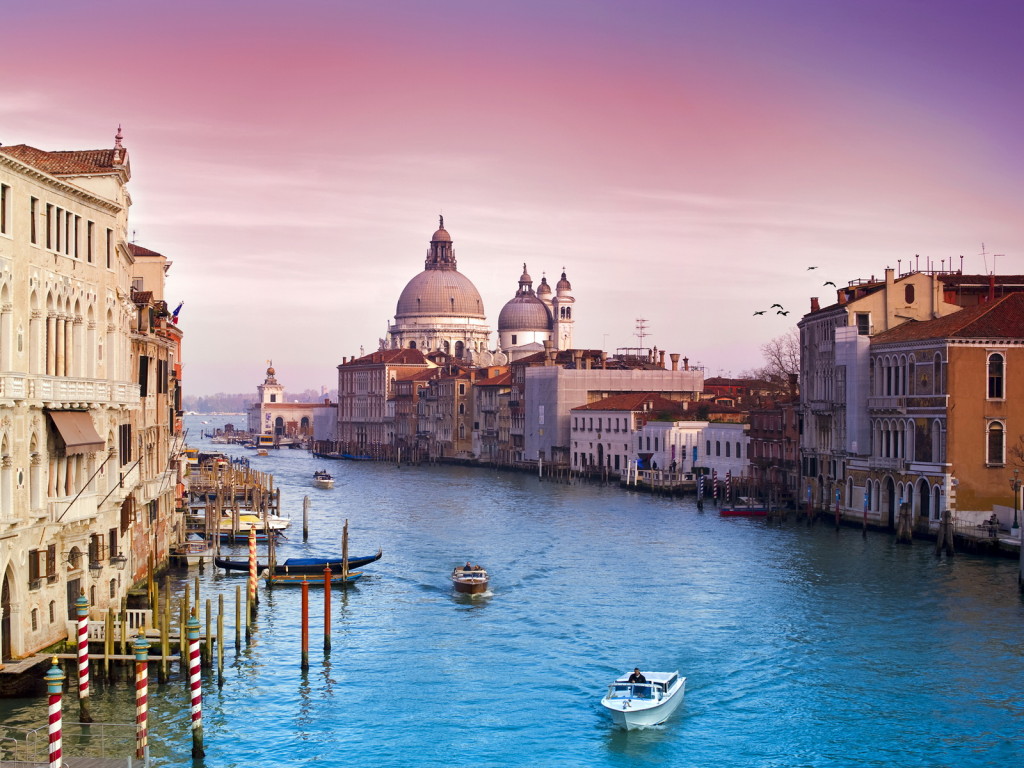 Неперевершений Париж
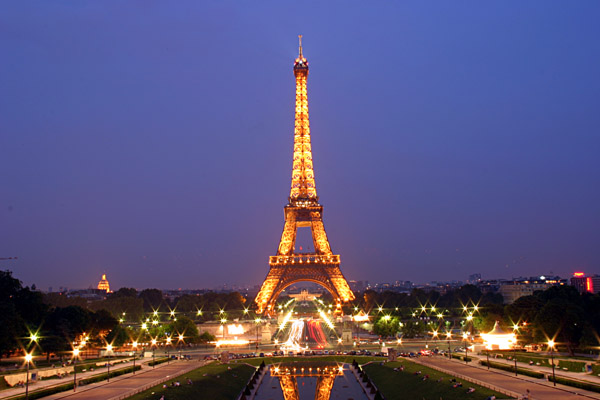 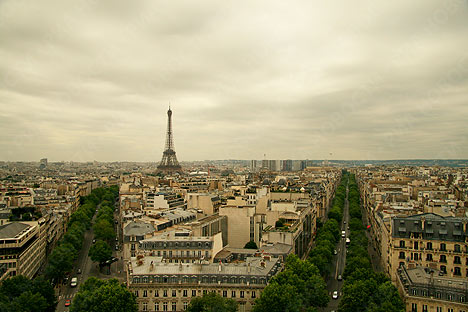 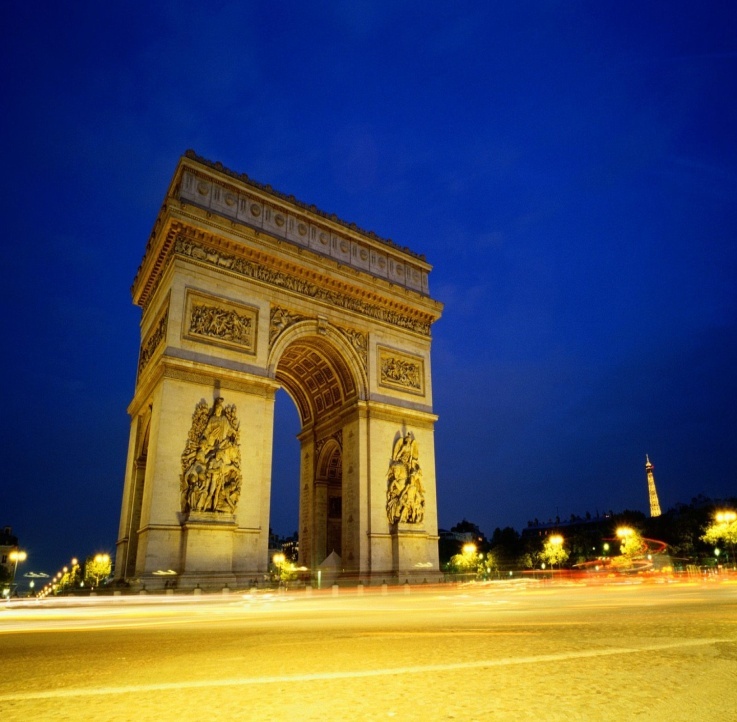 Чаруючий Рим
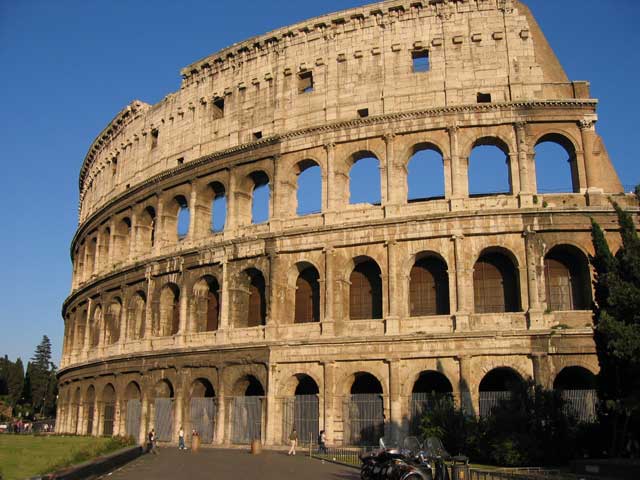 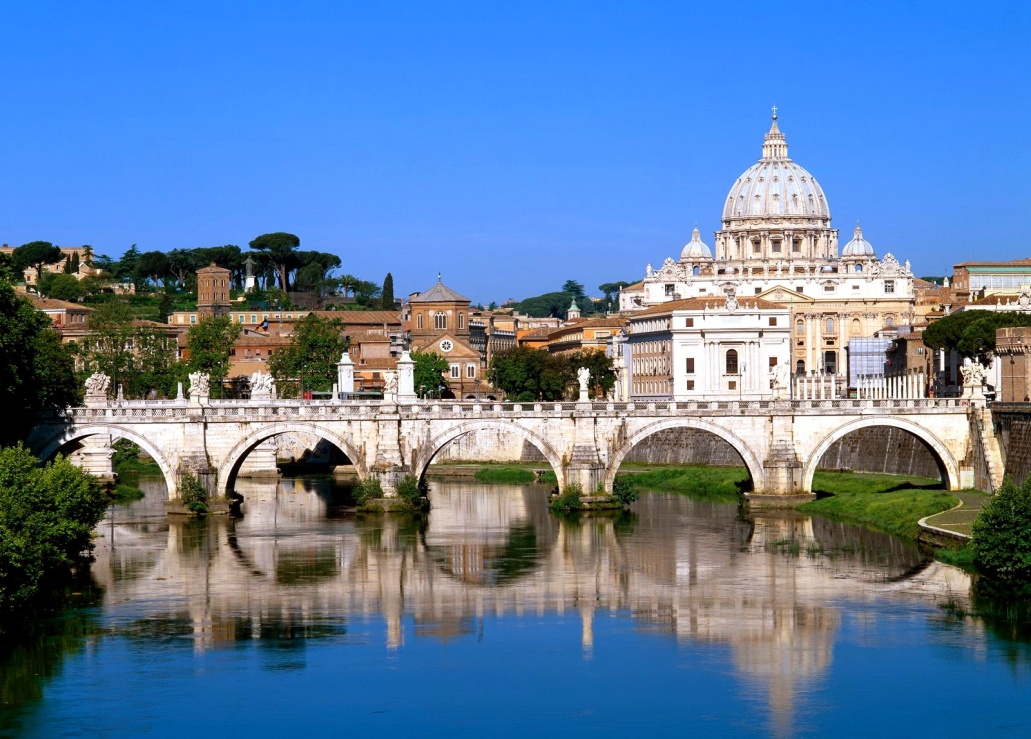 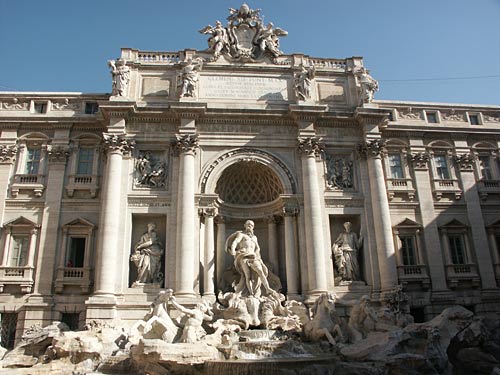 Веселе Ріо-де-Жанейро
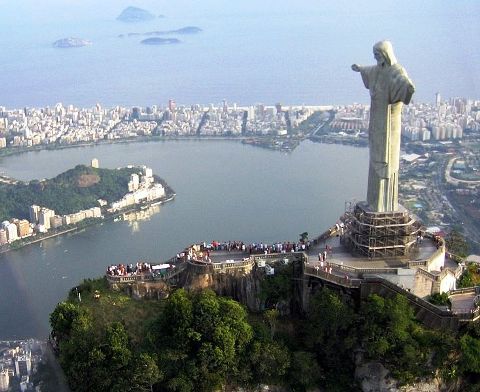 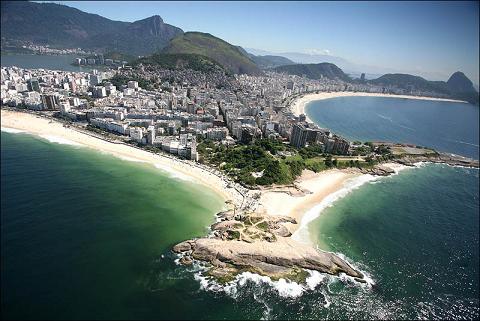 Величний Санкт-Петербург
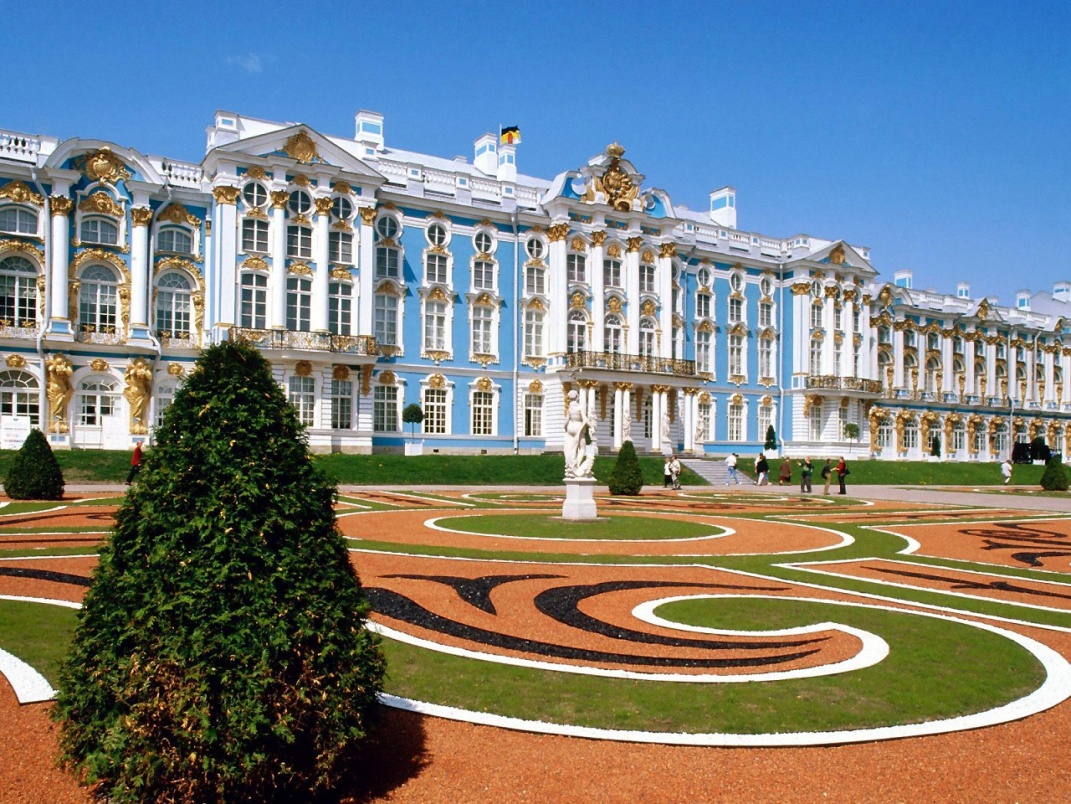 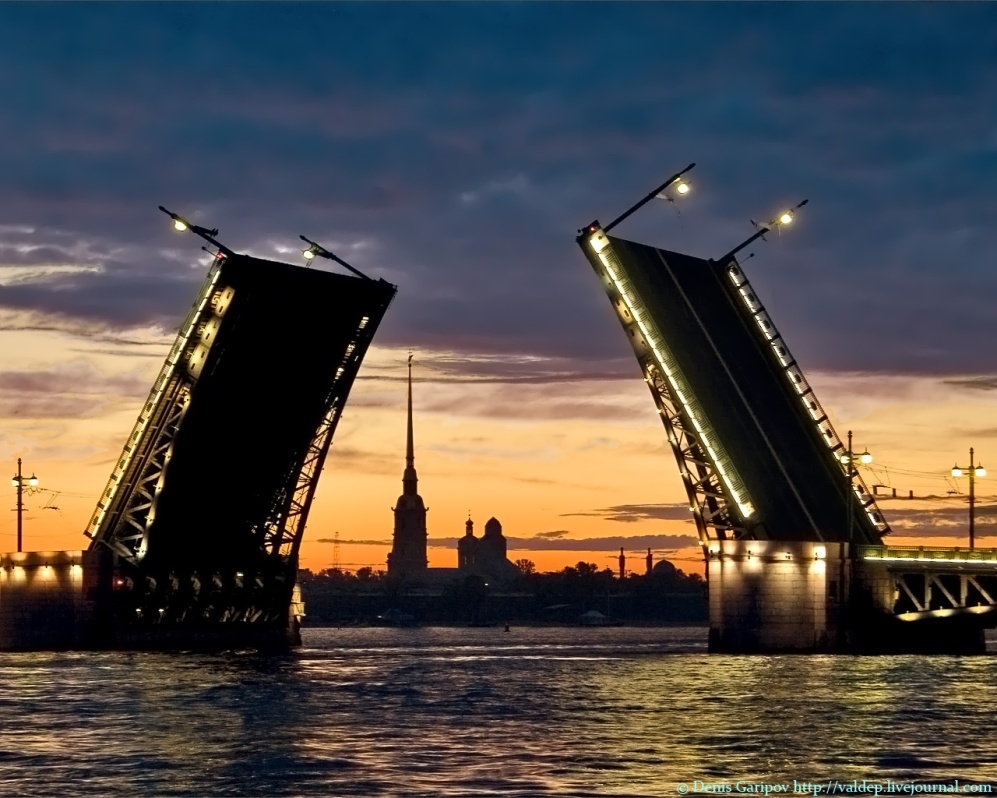 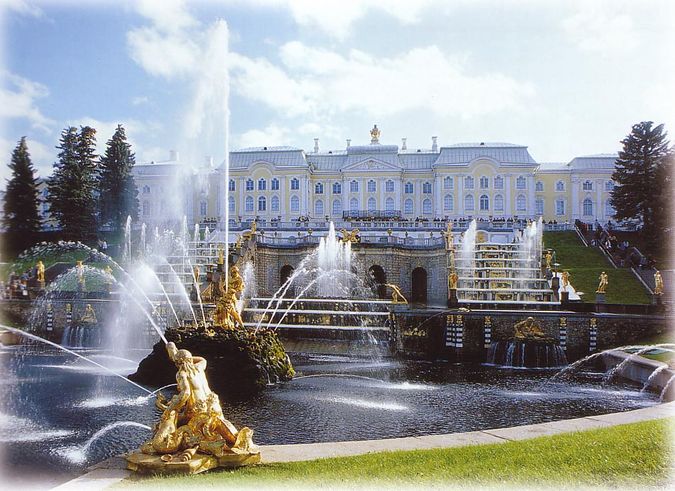